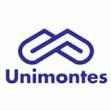 O Uso da IA e outras tecnologias digitais como ferramentas de Autonomia no Aprendizado da Língua Inglesa
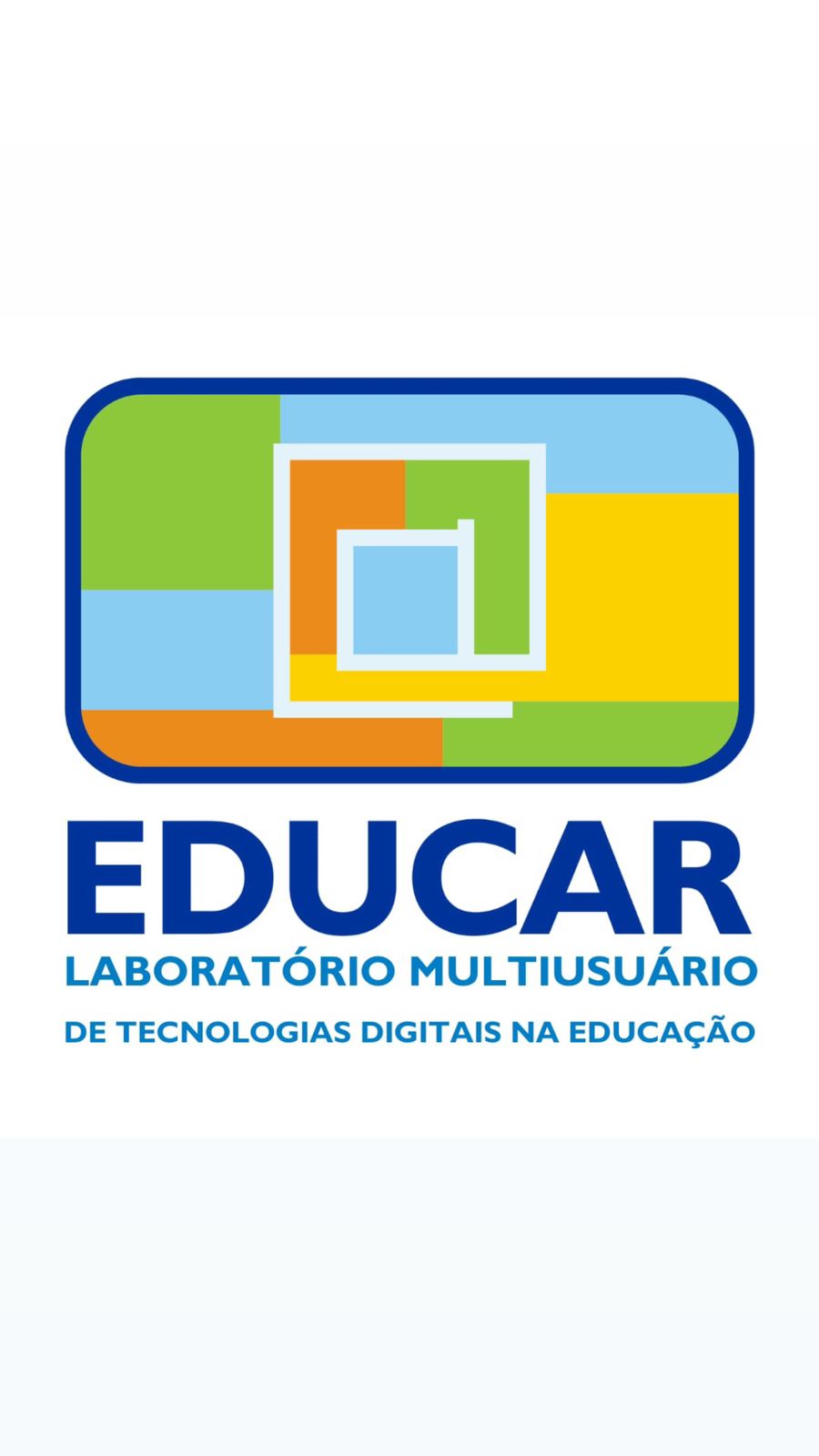 Prof. Dr. Leonardo Neves Corrêa
Mestrandas: Eliana Ventura
                             Izabela Soares
Prof. Dr. Leonardo Neves Correa
Insira aqui sua foto
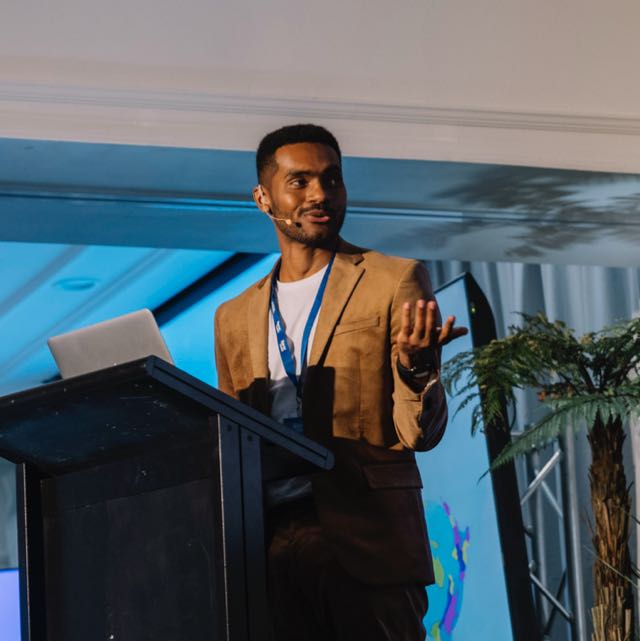 Professor pesquisador na Universidade Federal de Minas Gerais (UFMG)
Doutor em Linguística Aplicada pela Pontifícia Universidade Católica (PUC-SP)
Mestre em Estudos da Linguagem pela Universidade Estadual de Londrina (UEL)
Graduado em Letras Estrangeiras Modernas (Língua inglesa e suas literaturas) pela UEL
Eliana Ventura
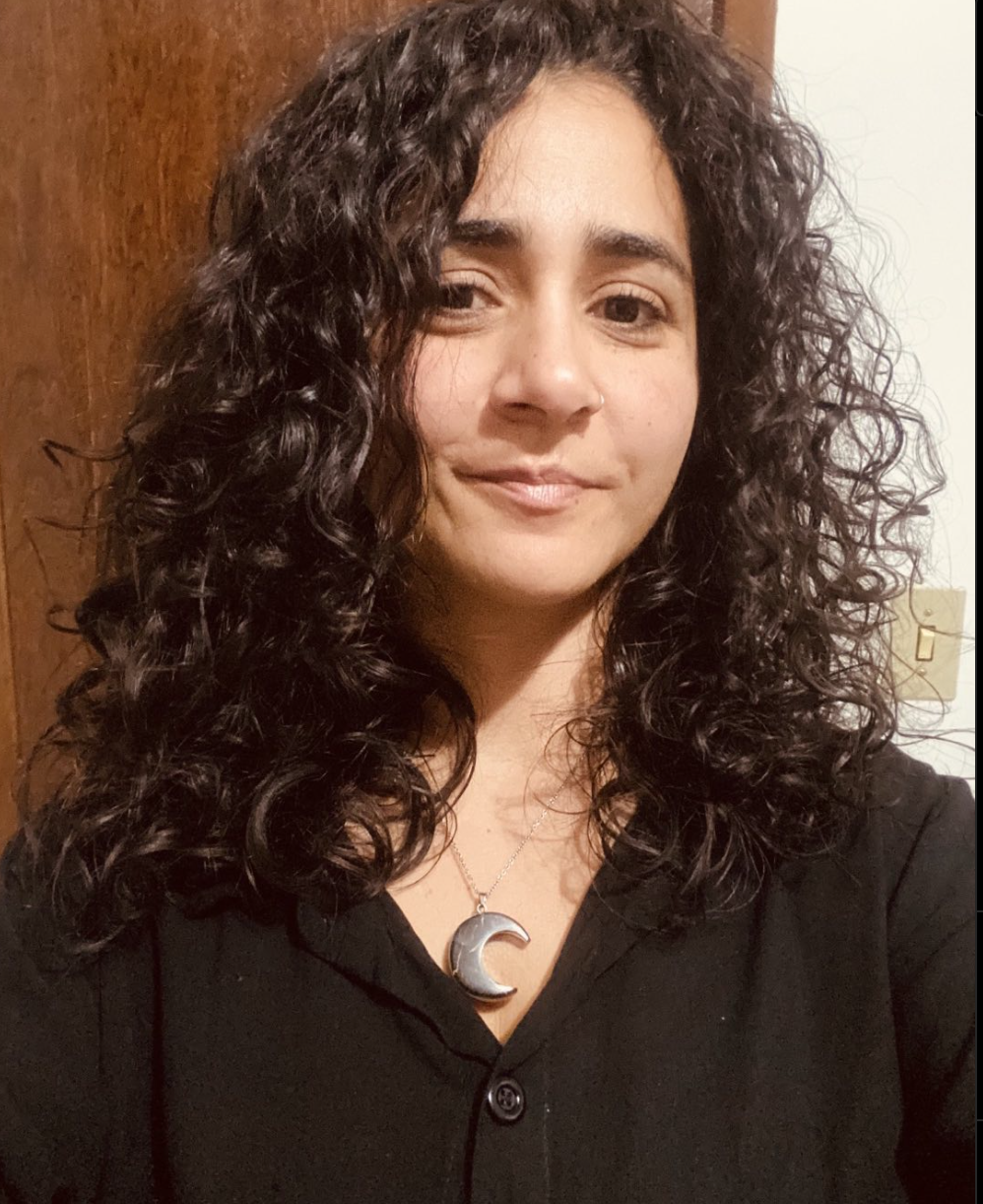 Mestranda em Educação no PPGE/Unimontes

Graduada em Licenciatura - Letras/Inglês pela mesma universidade

Professora de língua inglesa na Educação Básica e professora autônoma de cursos livres na modalidade online.
Izabela Soares
Insira aqui sua foto
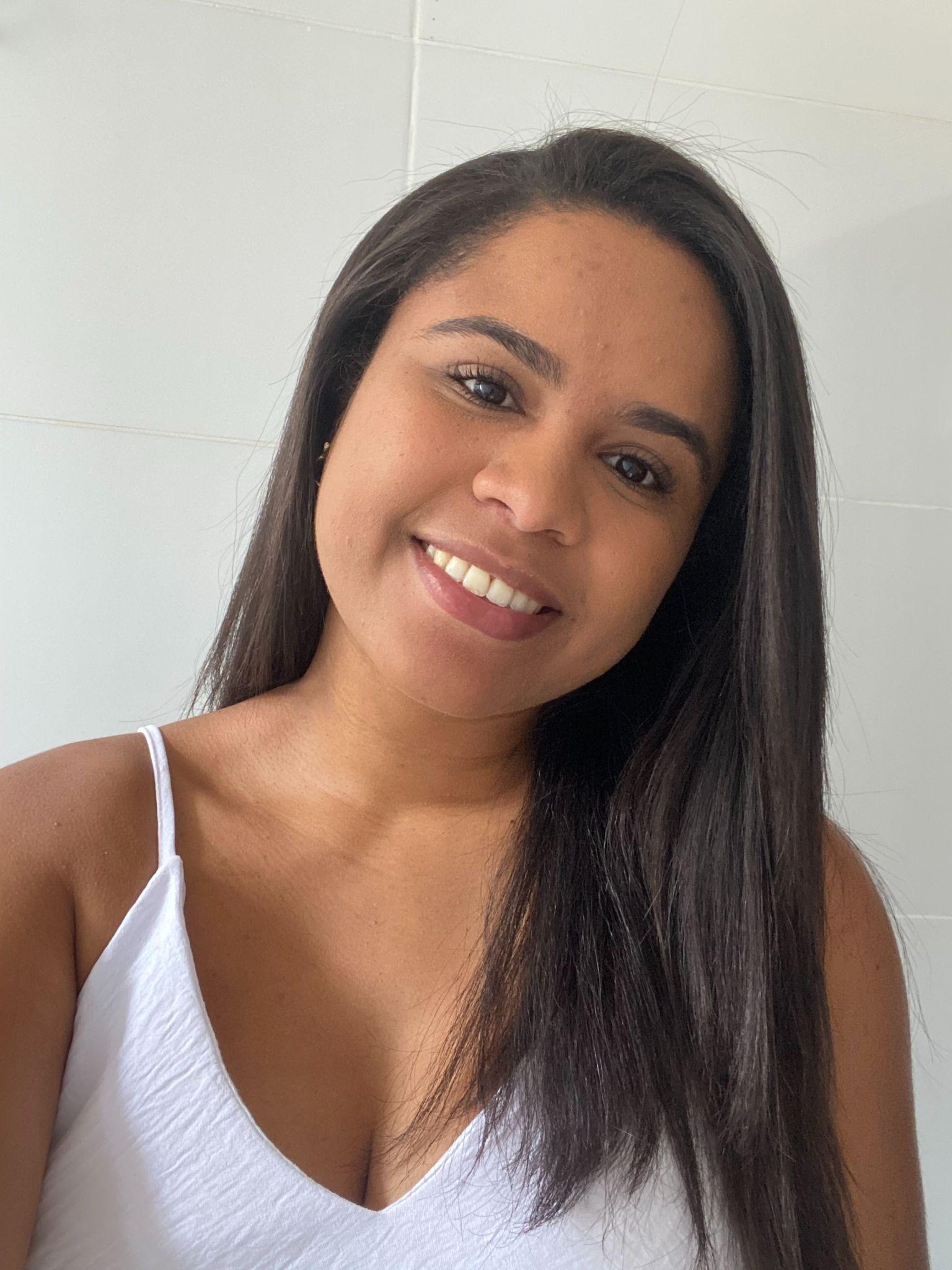 Mestranda em Educação  no PPGE/Unimontes

Graduada em Pedagogia pela Universidade Estadual de Montes Claros

Pesquisadora no Educar - Laboratório Multiusuário de Tecnologias Digitais na Educação
Objetivos
Apresentar estratégias de estudo, sites e aplicativos que colaborem para desenvolvimento do processo de aprendizado autônomo da língua.
Queremos te ouvir!
Acesse: 
https://www.menti.com/al1bybzgjs24

Ou vá em https://www.mentimeter.com/pt-BR

e digite o seguinte código: 
1786 3160
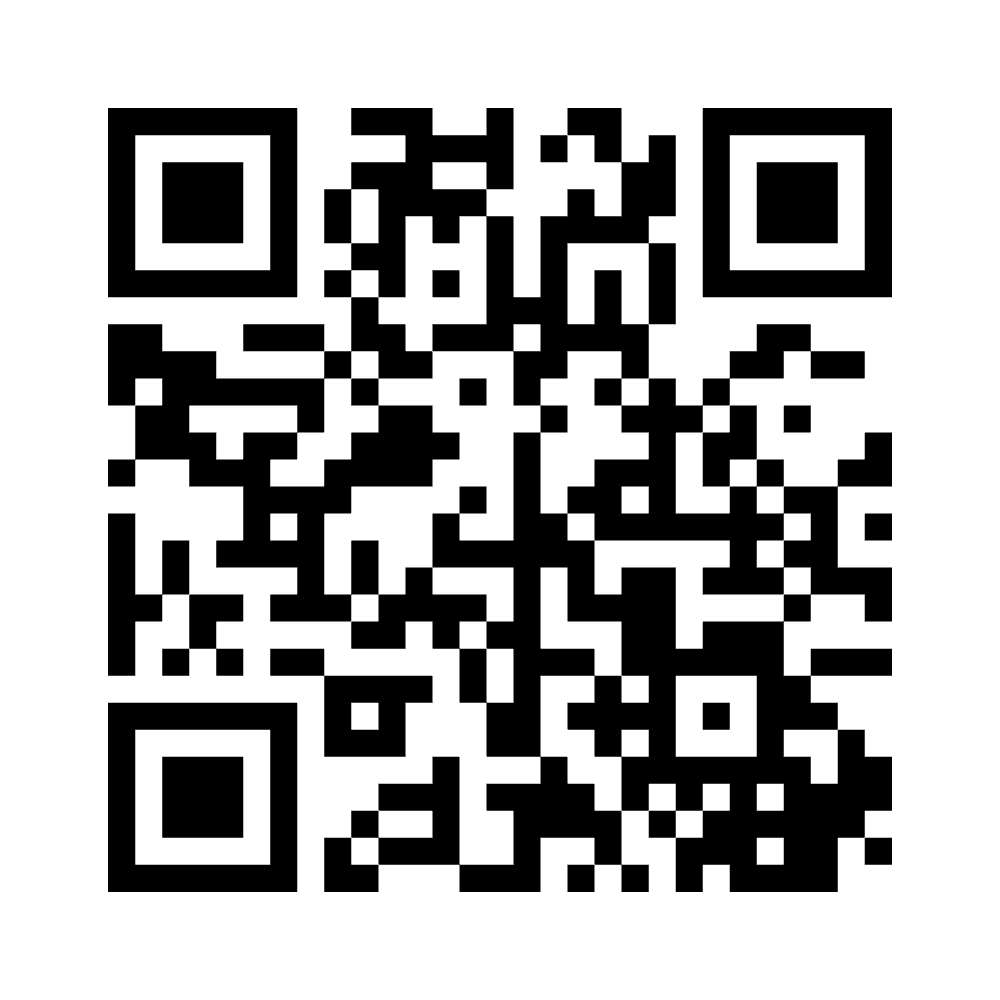 “Um autodidata é, da maneira mais simples de ser colocada, um educador de si mesmo. [...] O autodidata se sente confortável com a noção de que ele é, ao mesmo tempo, um professor e um estudante”
—HOLLINS, 2018, p. 13,
Feedback
Como era o feedback no autodidatismo antes das tecnologias?

O que mudou?
Nosso Percurso: Estratégias e ferramentas
01
02
03
Reading
Testing your English
Listening
Compreensão escrita
Verificação do seu nível
Compreensão oral
06
05
04
Speaking
Writing
Ferramentas extras
Produção oral
Produção escrita
Dicas de dicionários e tradutores
TESTING YOUR ENGLISH LEVEL
01
VERIFIQUE O SEU NÍVEL DE INGLÊS
Plataformas
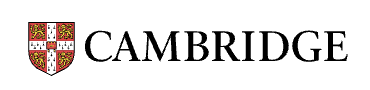 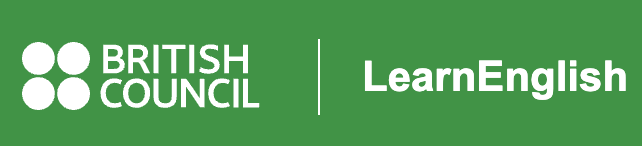 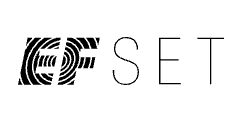 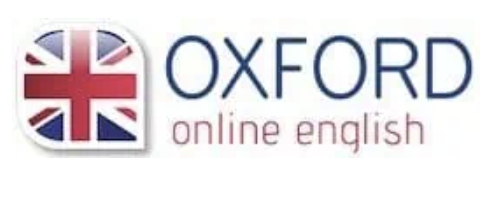 READING
02
COMPREENDENDO TEXTOS EM INGLÊS
Plataformas
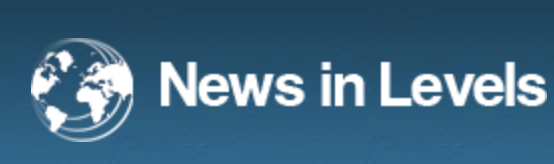 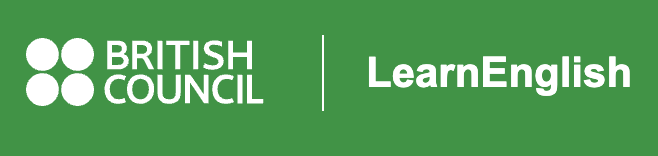 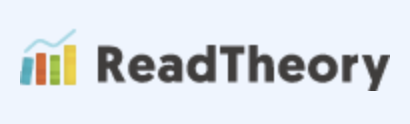 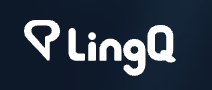 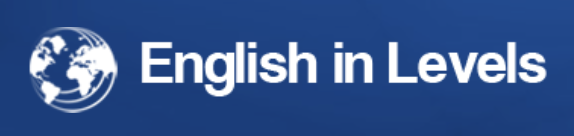 LISTENING
03
DESENVOLVENDO A COMPREENSÃO AUDITIVA
Plataformas
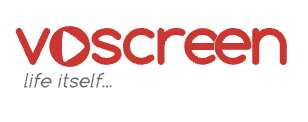 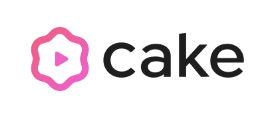 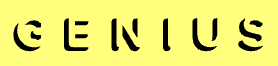 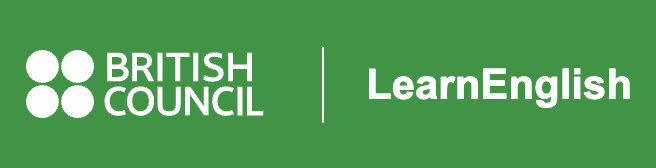 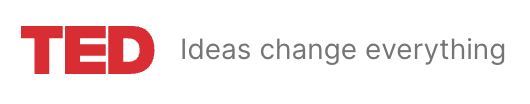 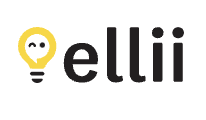 SPEAKING
04
DESENVOLVENDO A FALA
Plataformas
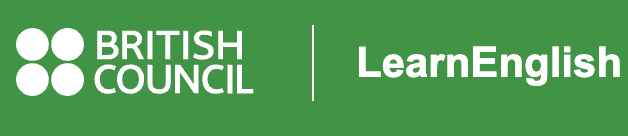 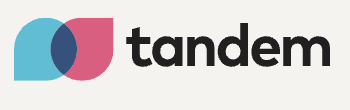 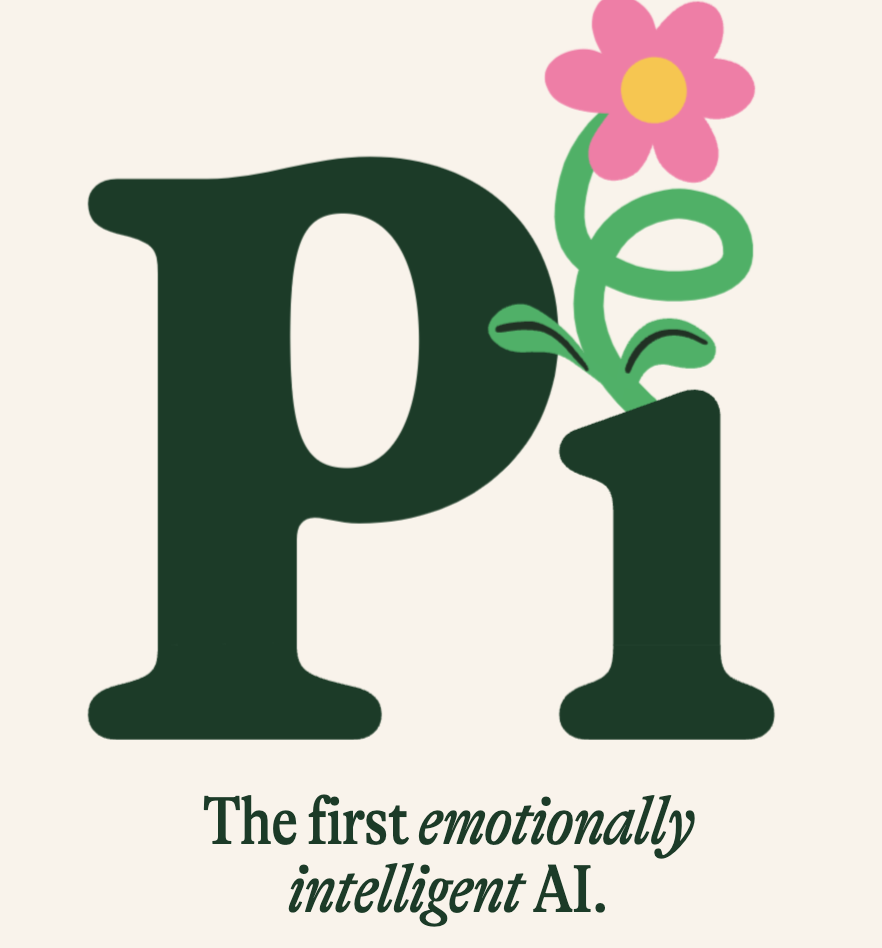 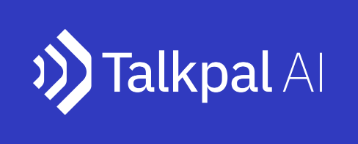 WRITING
05
PRATICANDO A ESCRITA EM LÍNGUA INGLESA
Plataformas
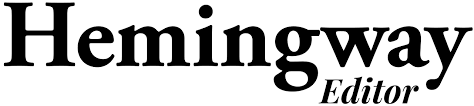 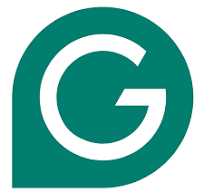 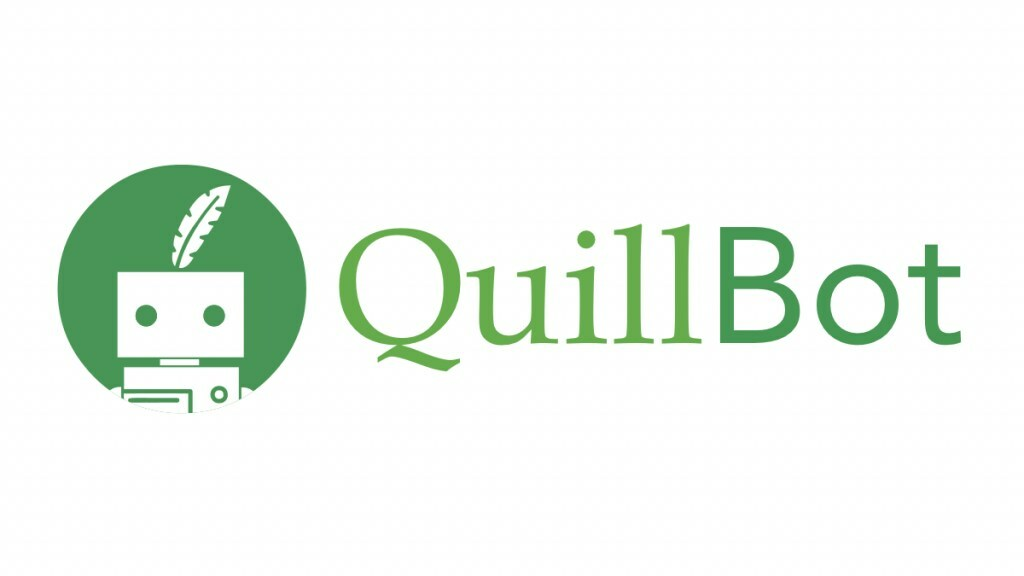 EXTRA TOOLS
07
FERRAMENTAS EXTRAS PARA AUXILIAR SEUS ESTUDOS
Ferramentas extras
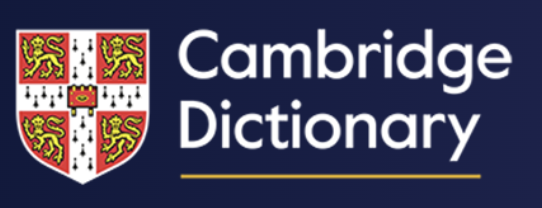 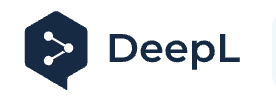 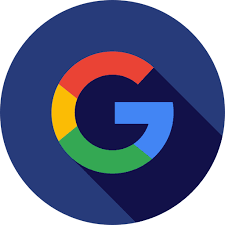 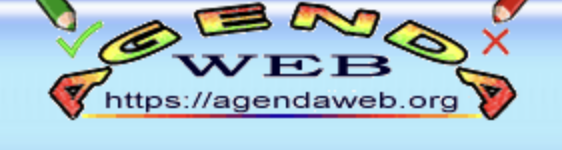 Google Lens
Referências
BAIMA, Girlene Miranda; JÚNIOR, João Batista Bottentuit; SANTOS, Sabrina Lima dos. Aplicativos móveis para o aprendizado de língua inglesa: busuu, duolingo e memrise. Boletim de Conjuntura (BOCA), Boa Vista, vol. 15, n.45, 2023. Disponível em: https://revista.ioles.com.br/boca/index.php/revista/article/view/2165/848. Acesso em: 1/5/2024

HOCKLY'S, Nicky. 50 Essentials for using learning technologies. United Kingdom: Cambridge University Press, 2022

HOLLINS, Peter. The Science of Self Learning: how to teach yourself anything,
learn more in less time, and direct your own education. E-book version, 2018.